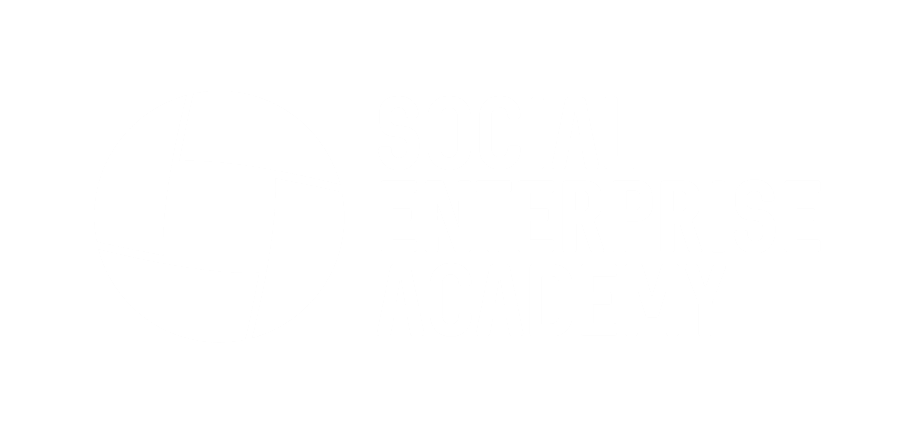 Scotland Malawi Partnership – youth festival
School and youth group activity card
After you have watched the video, take some time to get creative and come up with your own social enterprise ideas.
Questions to consider
Why is climate change important to you and what topics interest you?
Choose a topic that interests you and explore ideas for tackling that issue? 
Choose one of these ideas and explore how you could turn it into a social enterprise.

OPTIONAL ACTIVITIES 
-    Can you research further about Just Trading Scotland and Malawi Fruits? How do they  
      tackle issues linked to climate change?
Take a walk with an adult and talk about or write a list of the items you see? Which      
       items are natural? Which items are made by humans? Can you see some of the signs 
       of the effects that humans are having on the earth?
#Scotmalawiyouth
click for VIDEO LINK
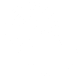 SEA_Edu
SocEntAcademy
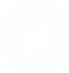 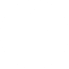 For fully funded ongoing support from SEA – get in touch! schools@socialenterprise.academy 
For more information – see our website: www.socialenterprise.academy/scot/young-people
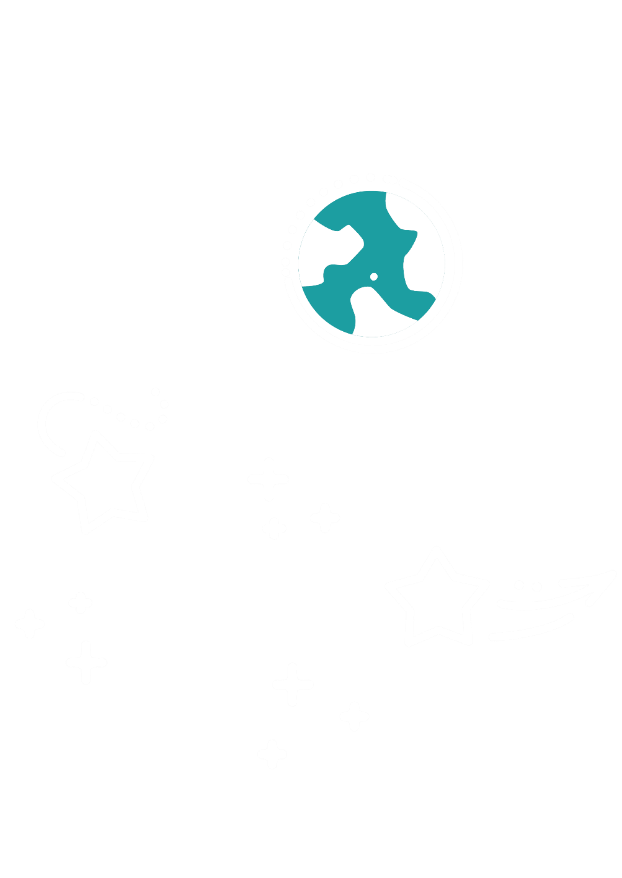 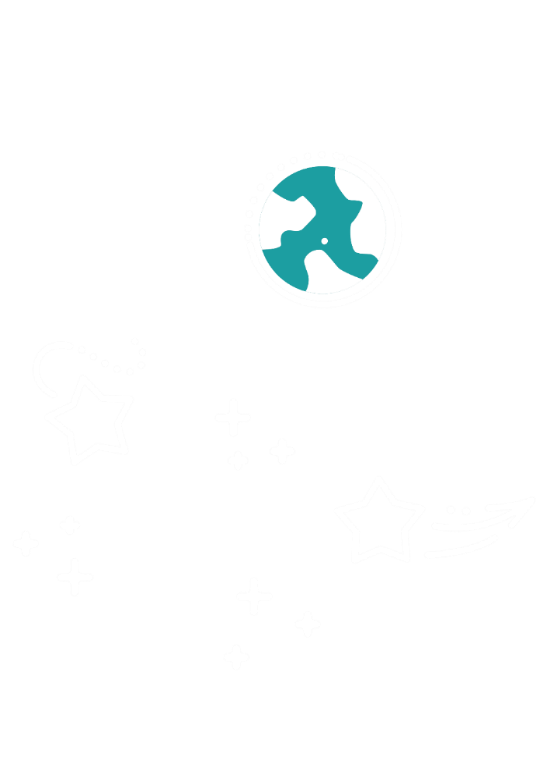